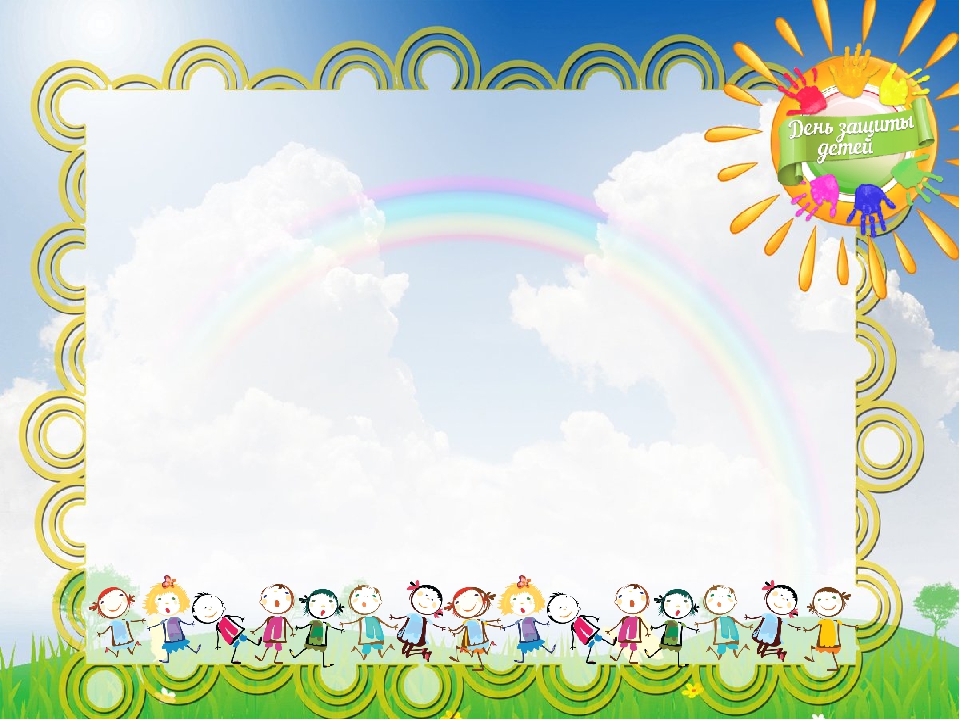 1 июня 2023 года
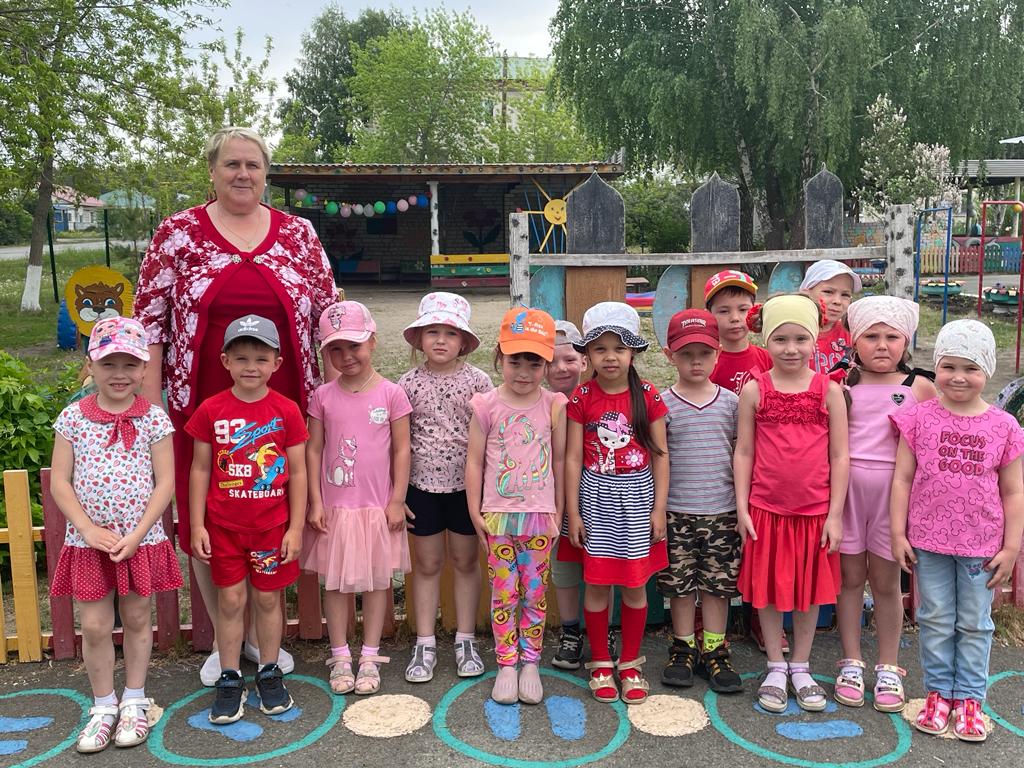 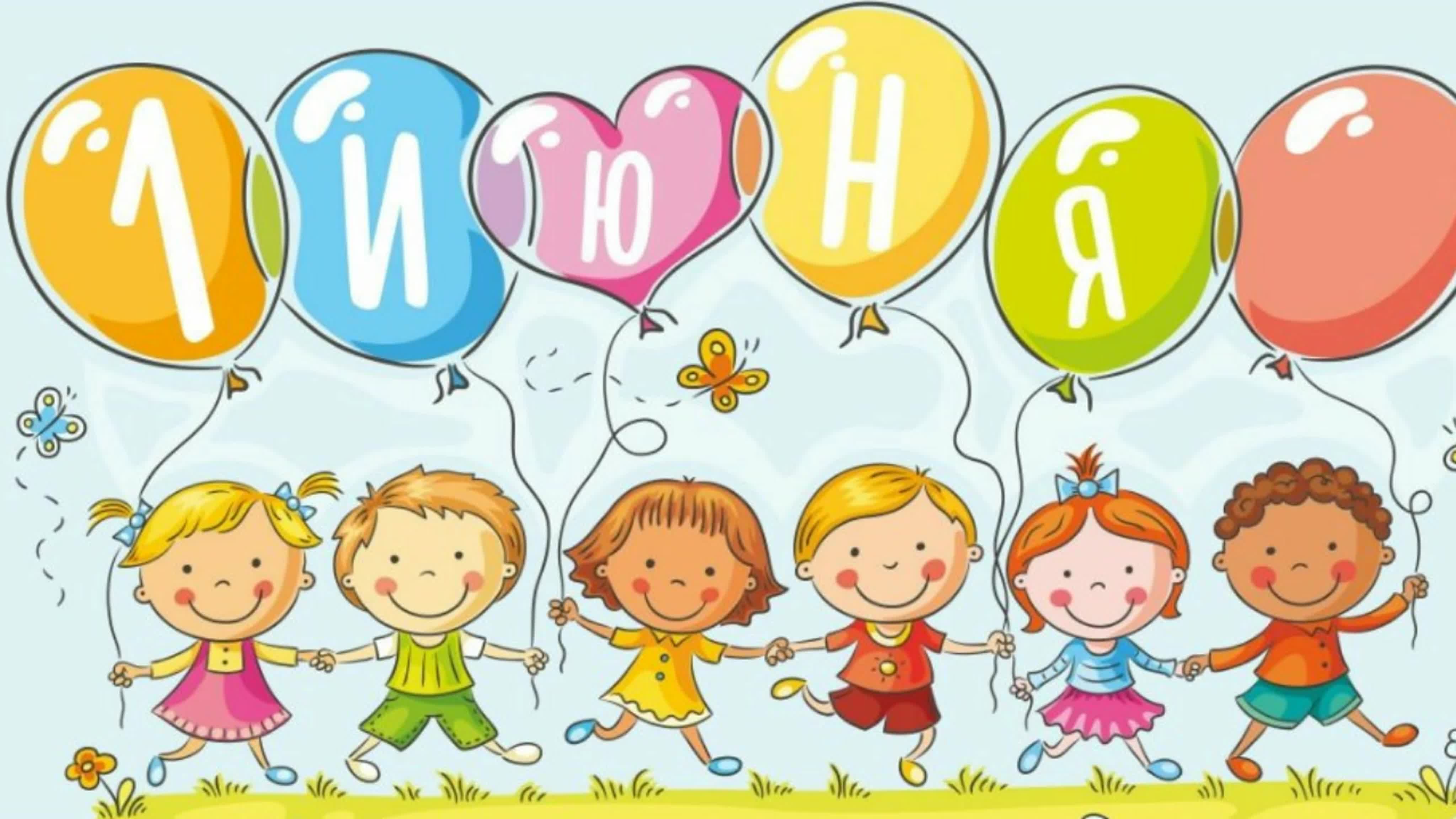 Песня «Ромашки» 
Таисия Саляхова и 
Виктория Ворожнина
Песня «Шире круг»
в исполнении Виктории Ворожниной
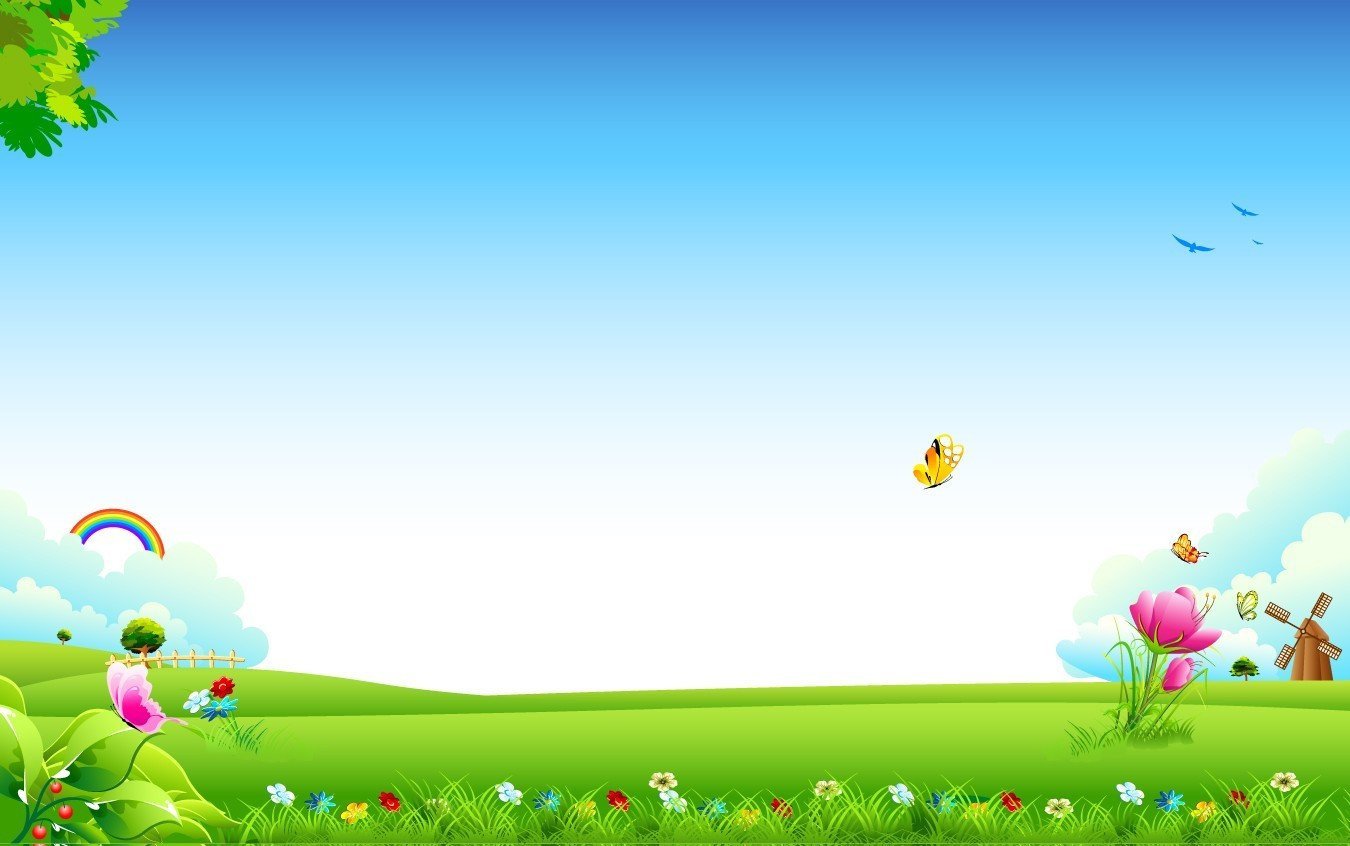 Веселый танец «Мы веселые малышки»
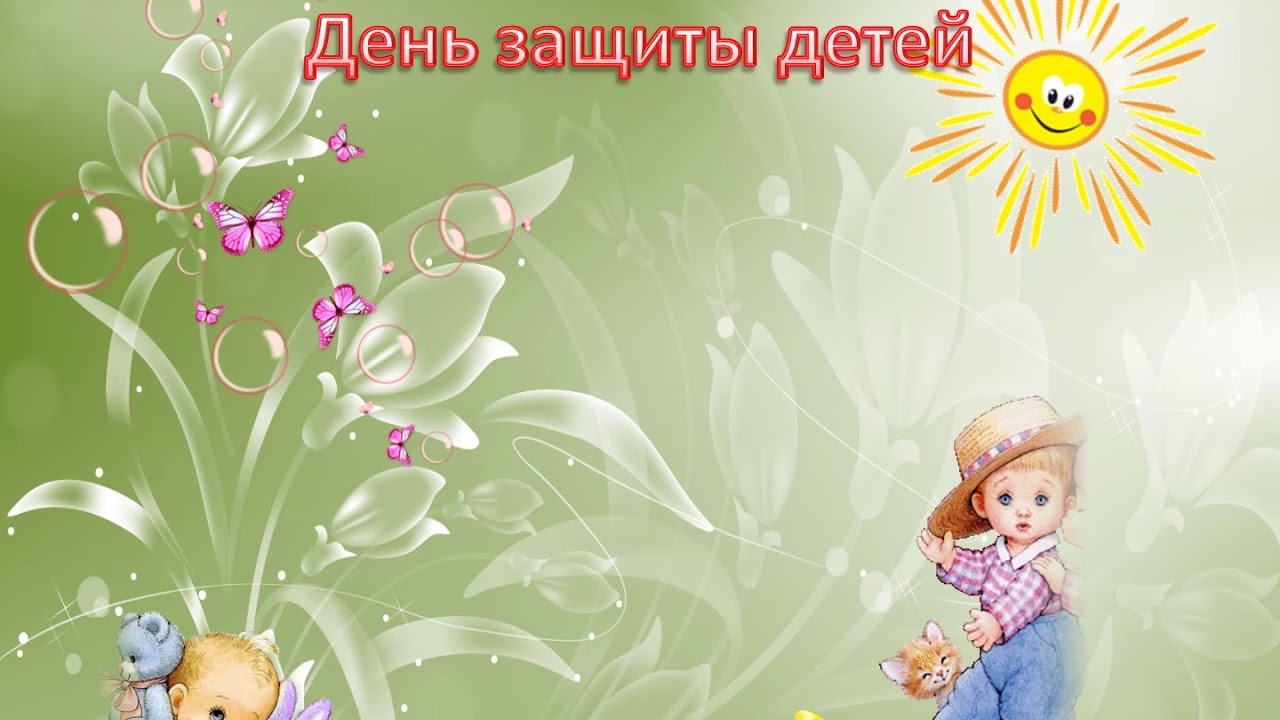 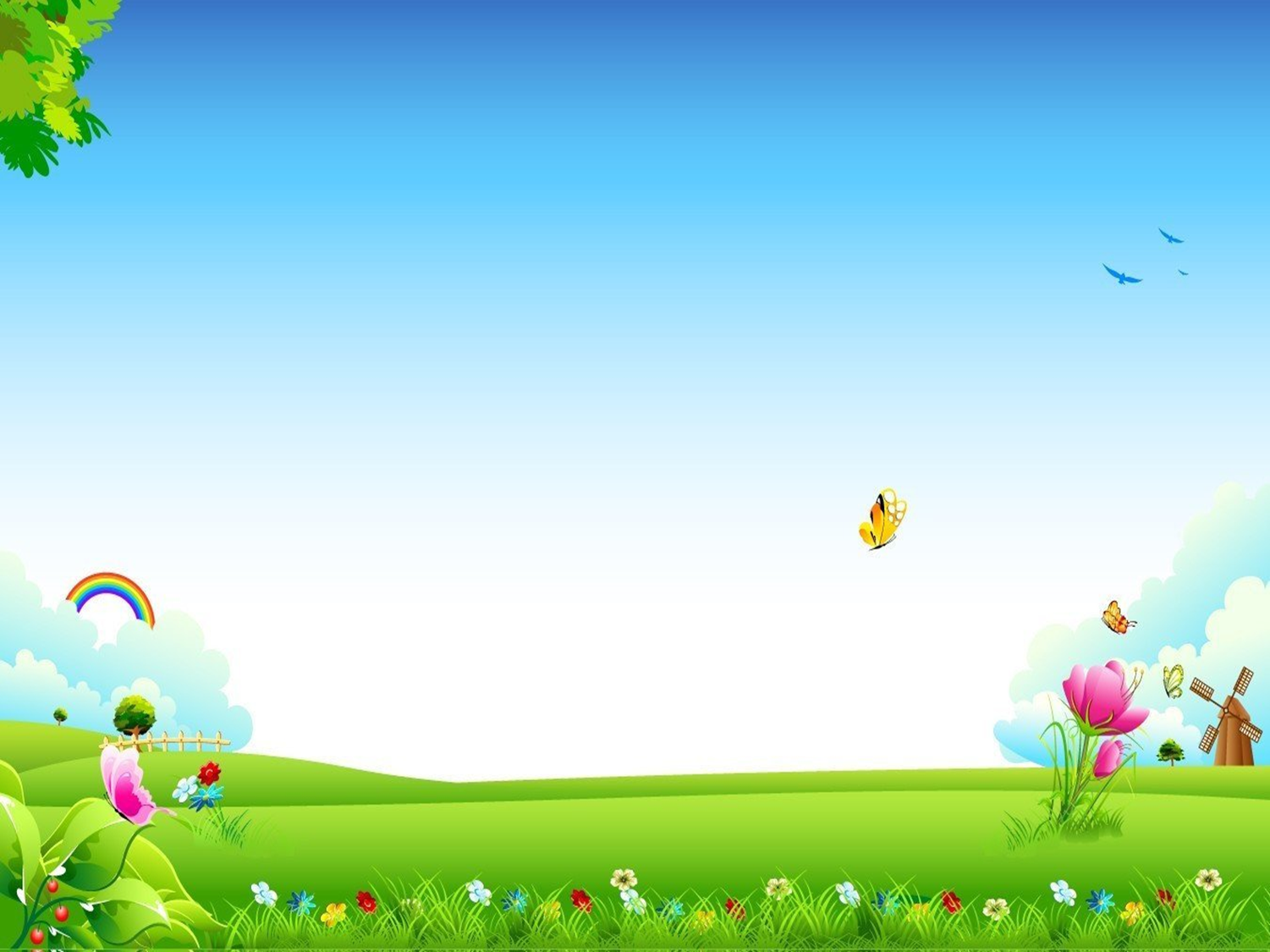 Рисунки на асфальте группа раннего возраста «Солнечный зайчик»
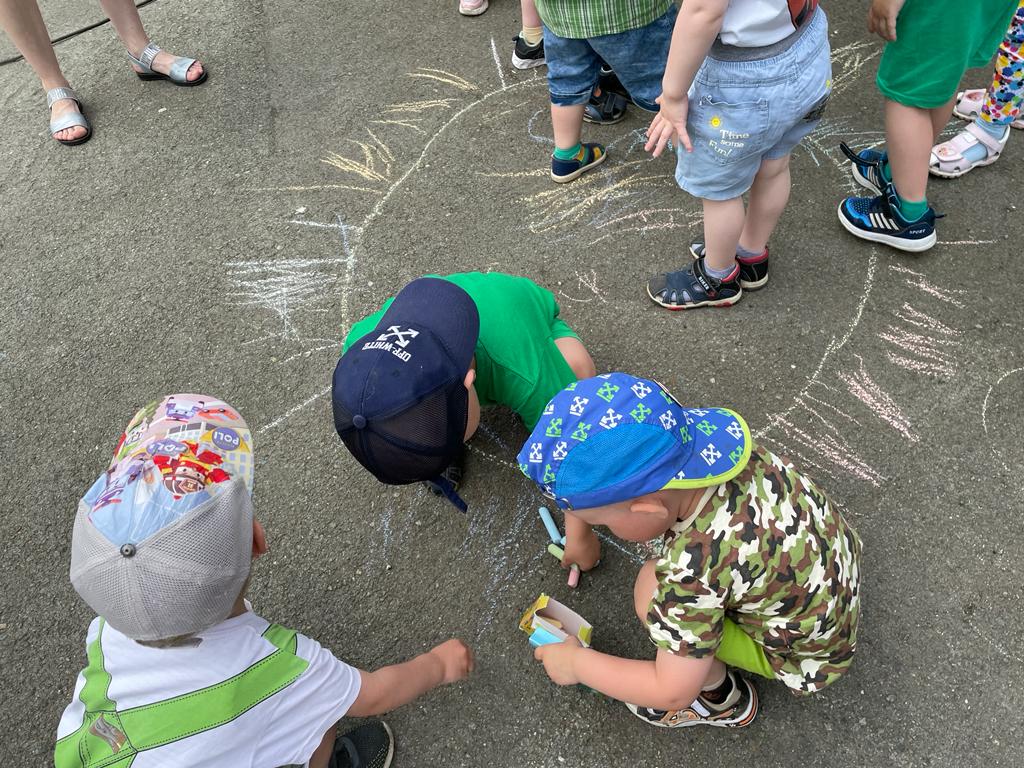